Speelweide
Laatste activiteit
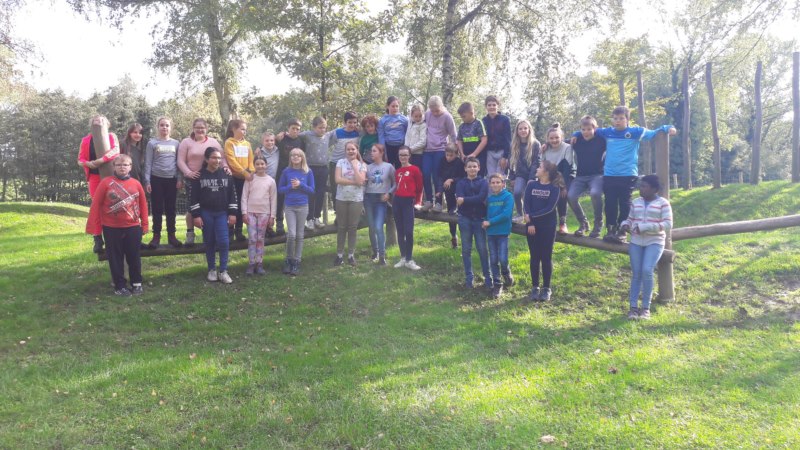 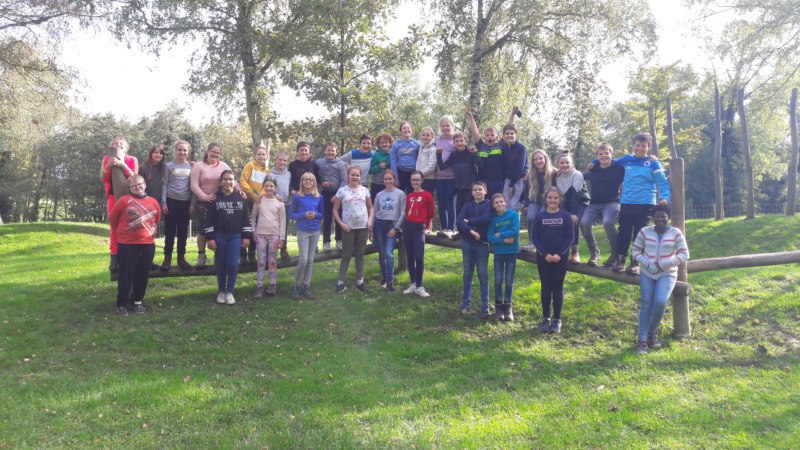 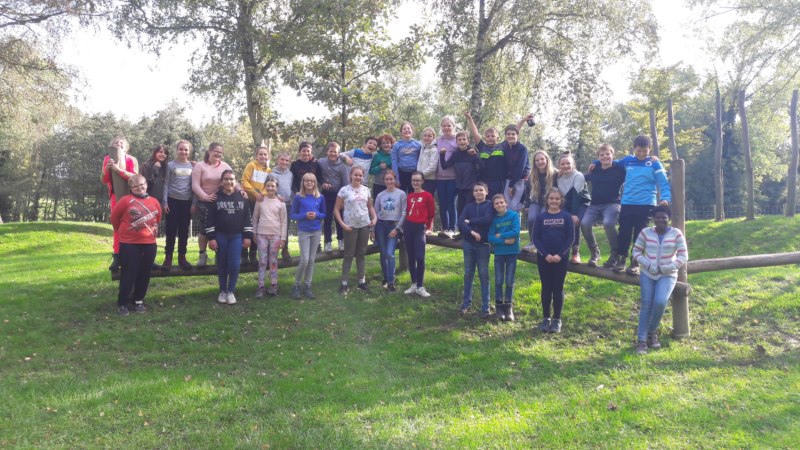 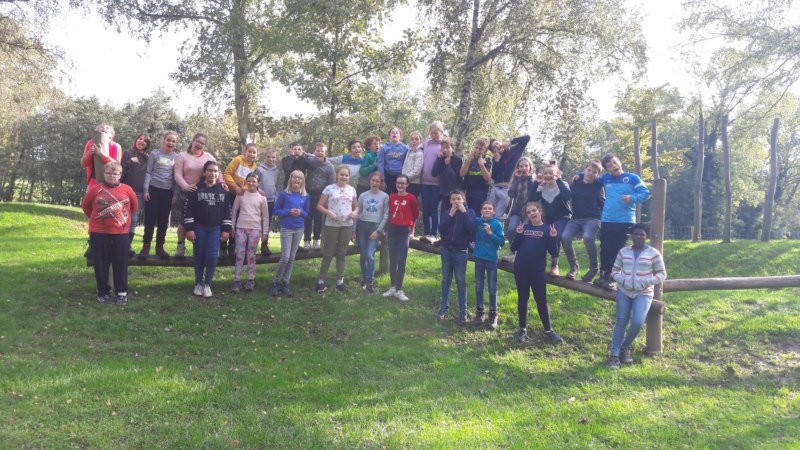 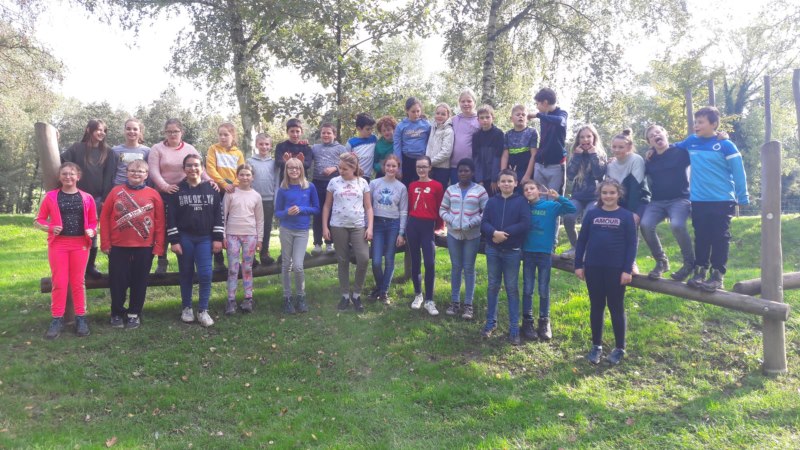 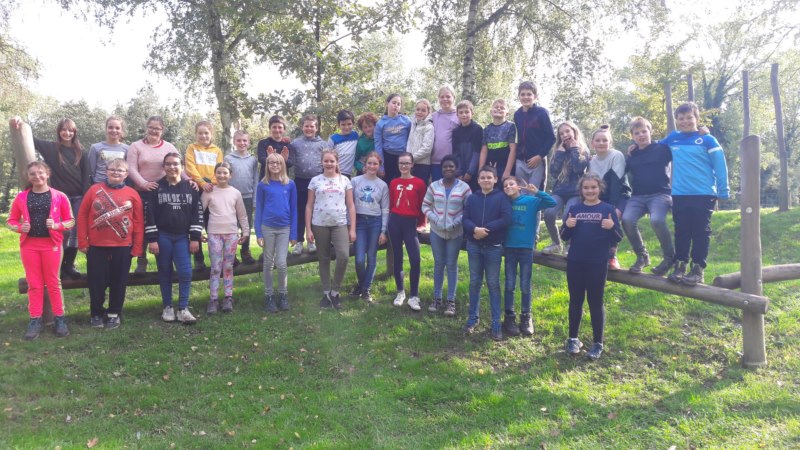 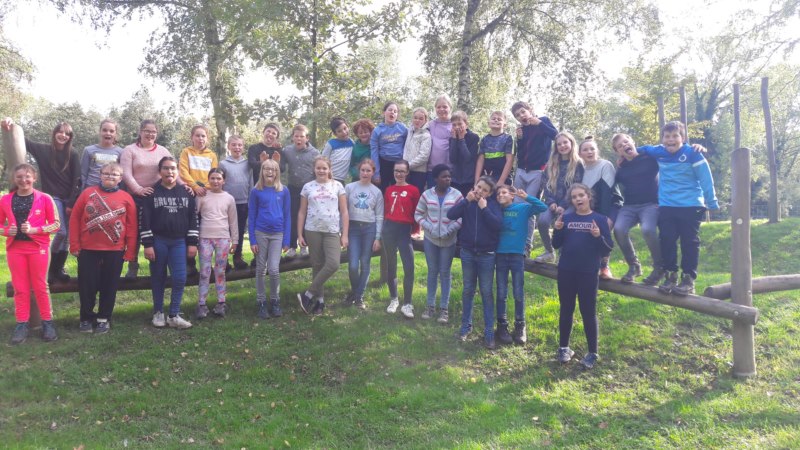 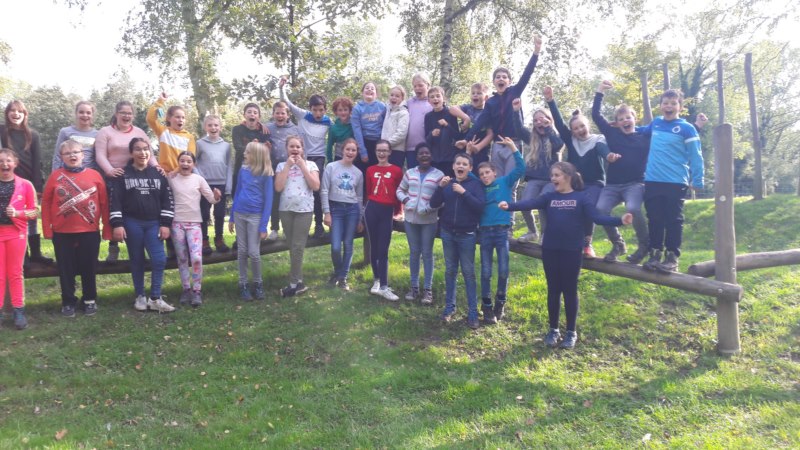 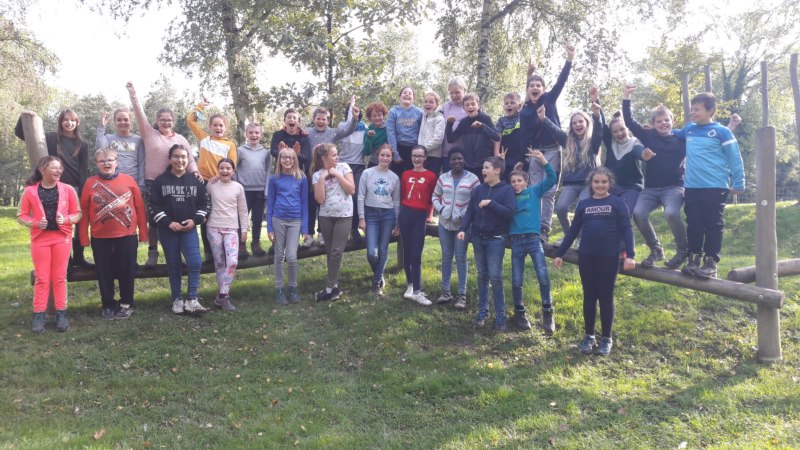 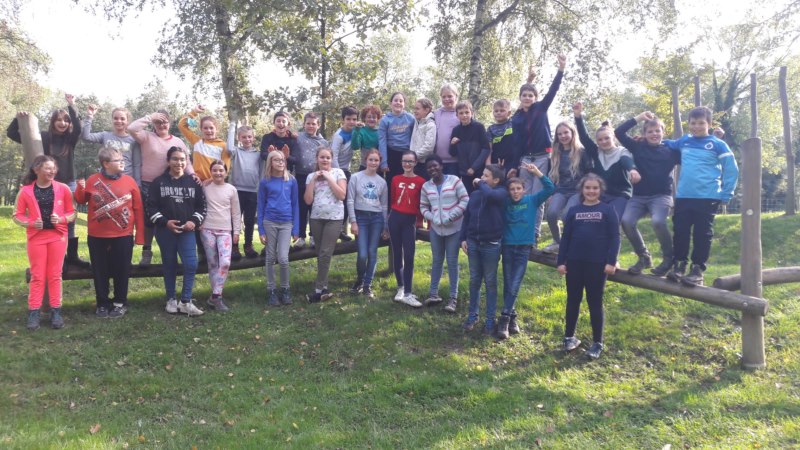 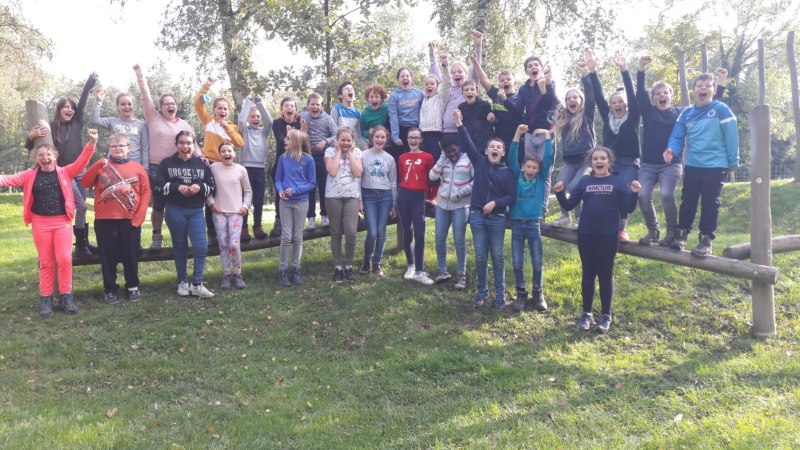 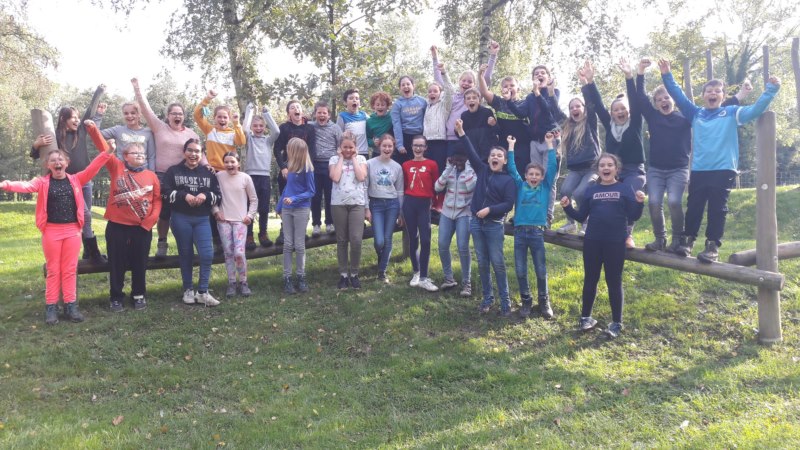 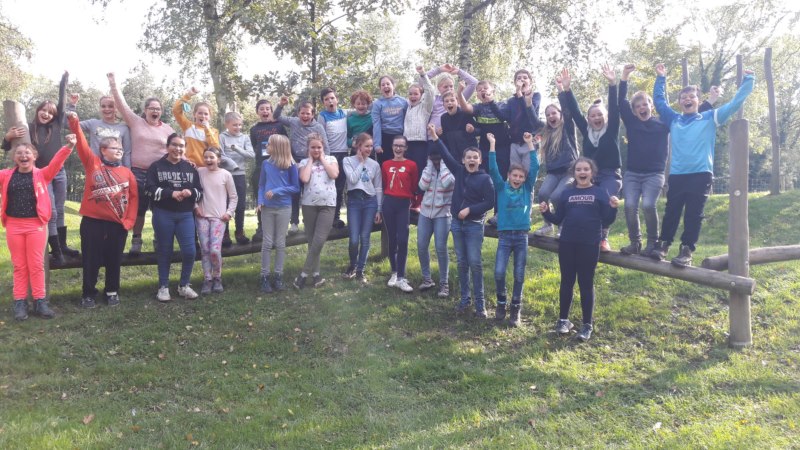 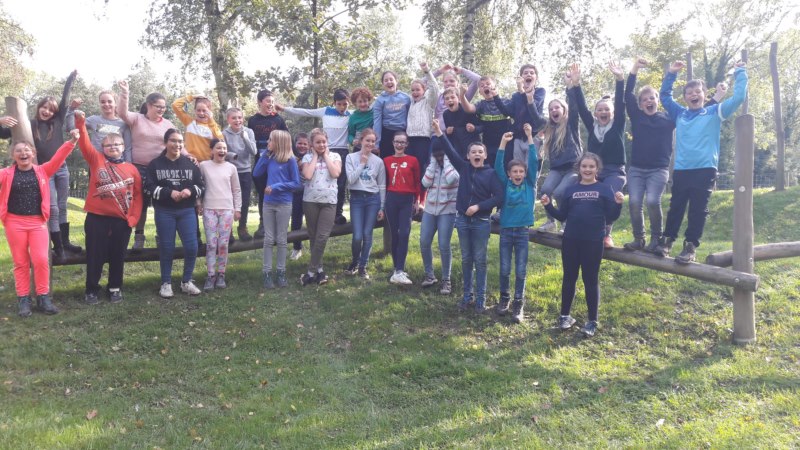 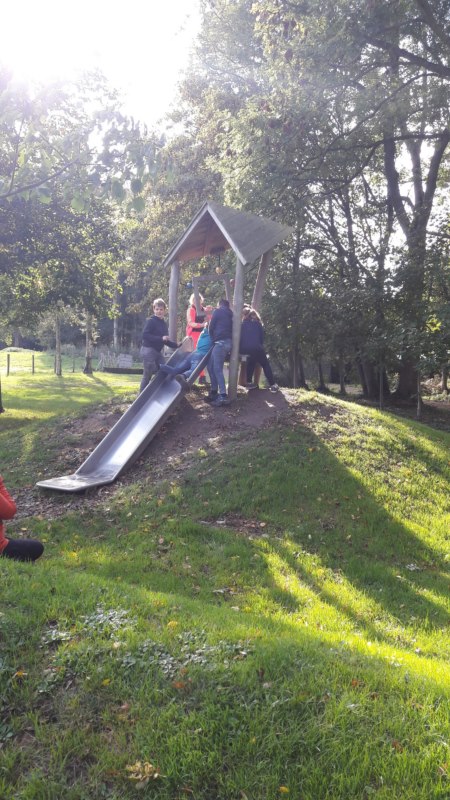 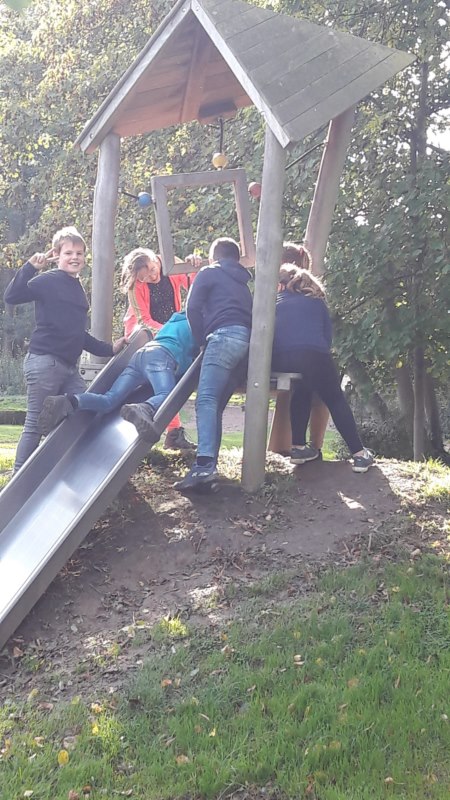 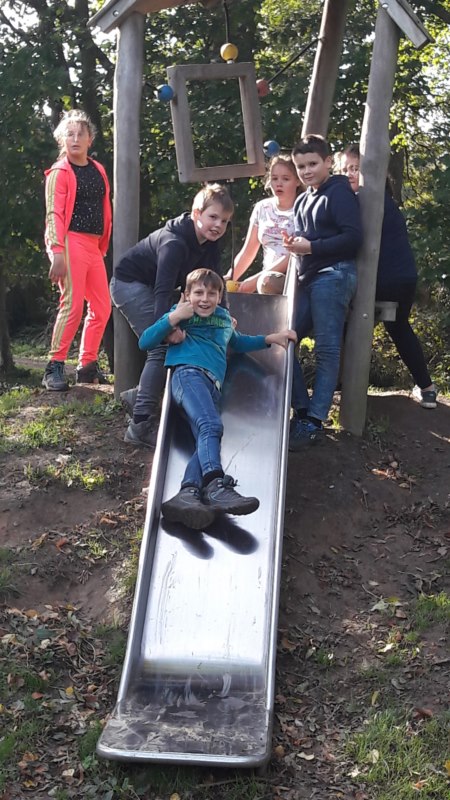 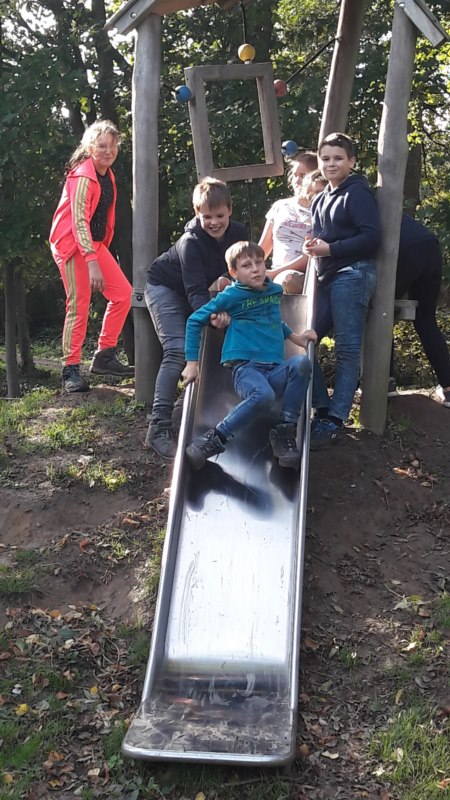 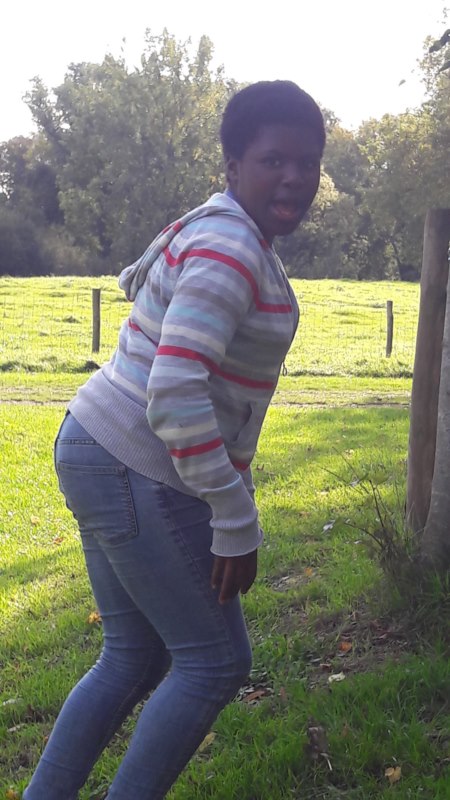 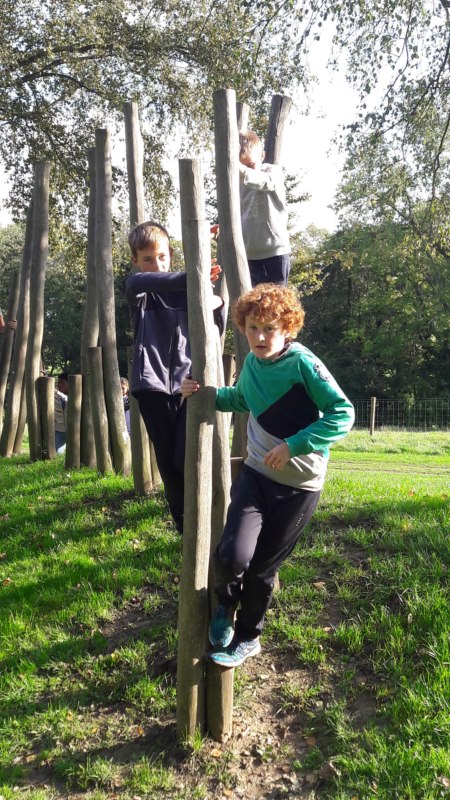 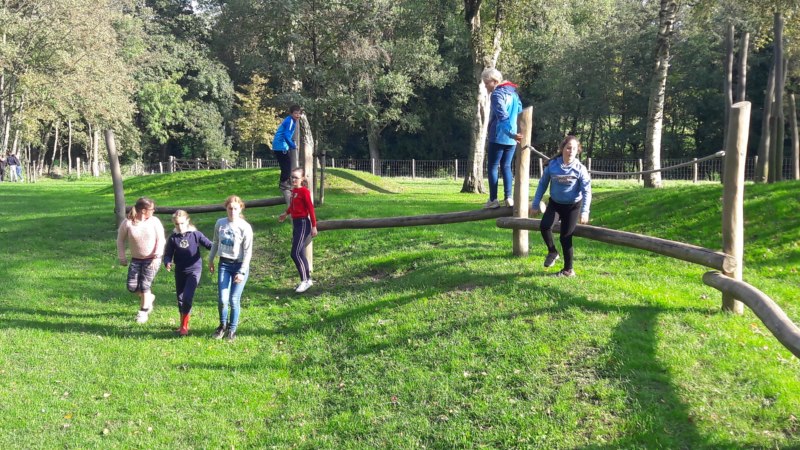 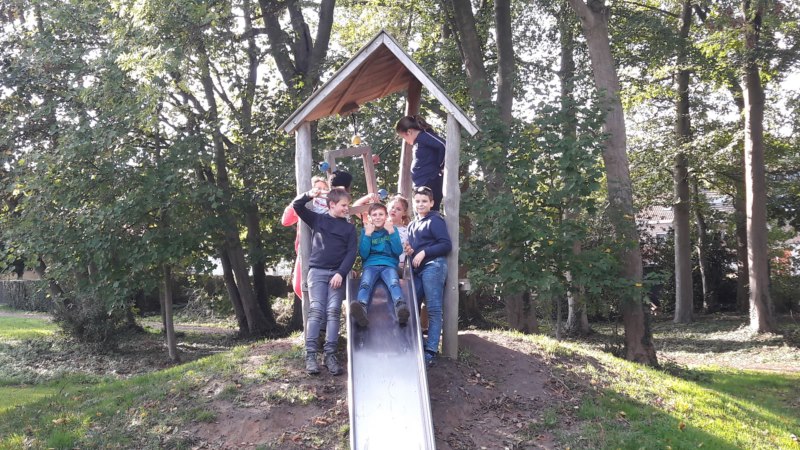 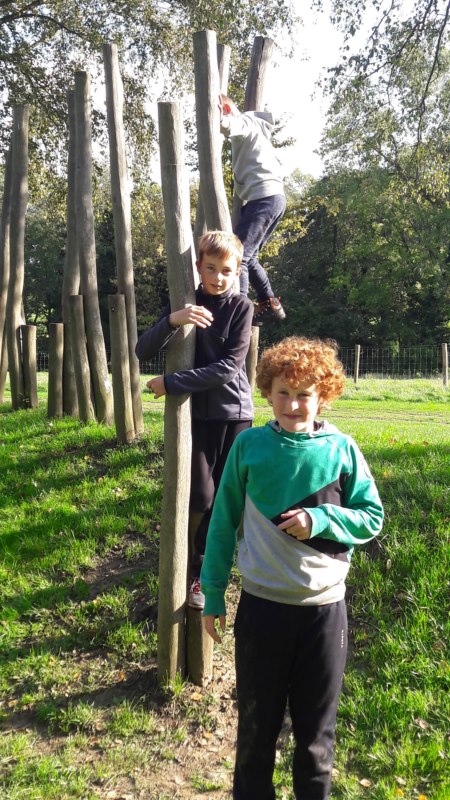 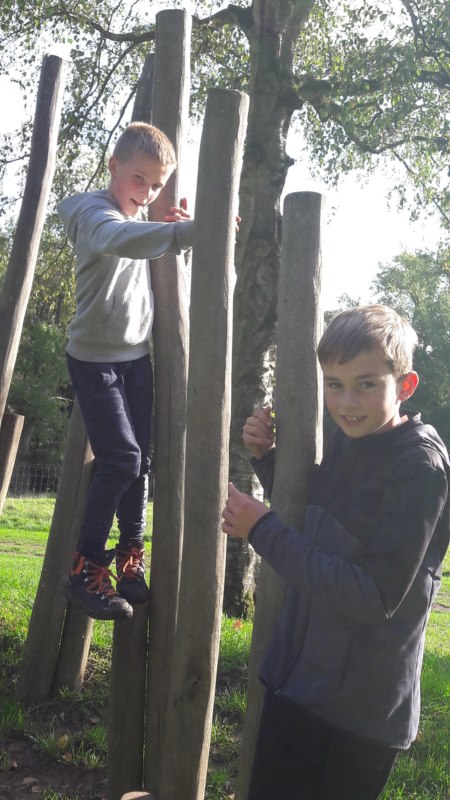 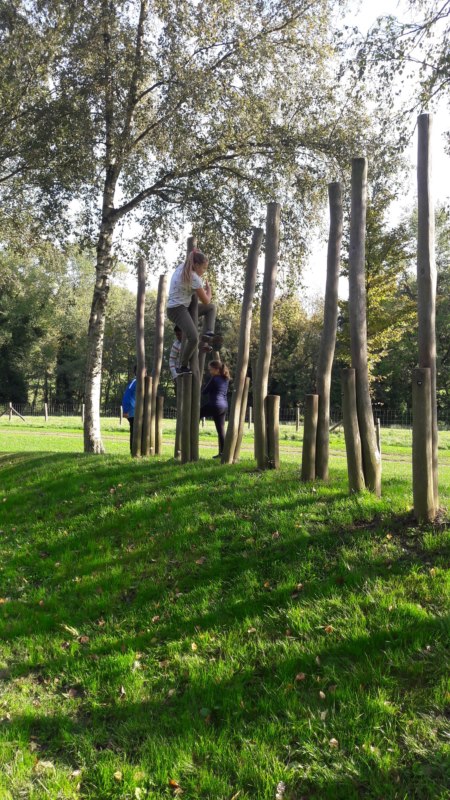 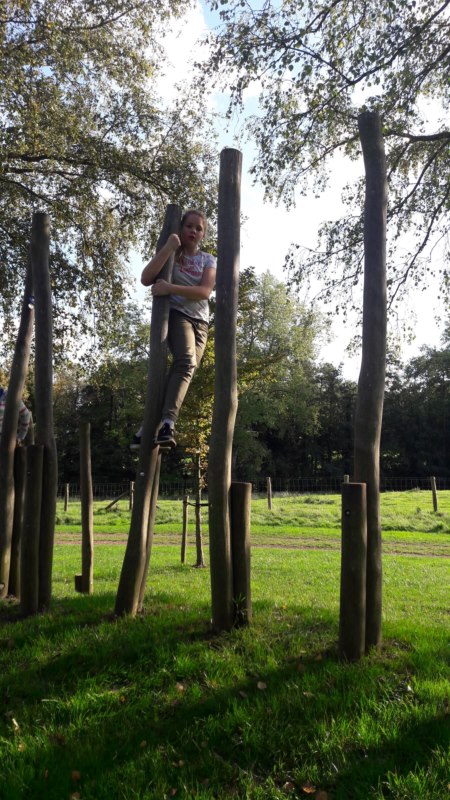 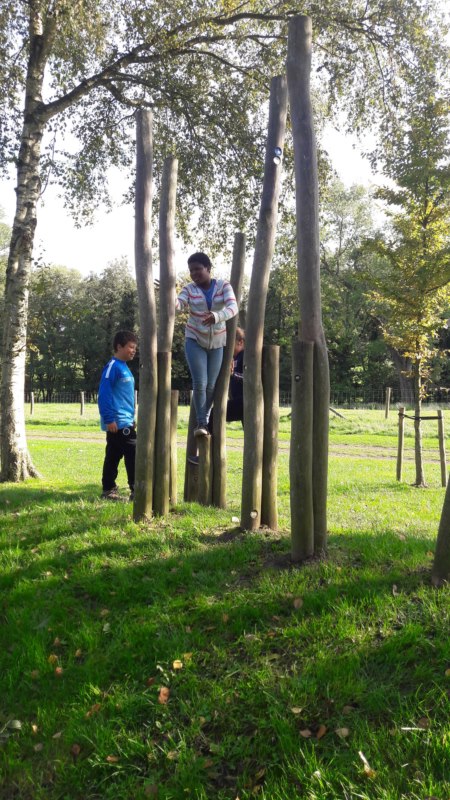 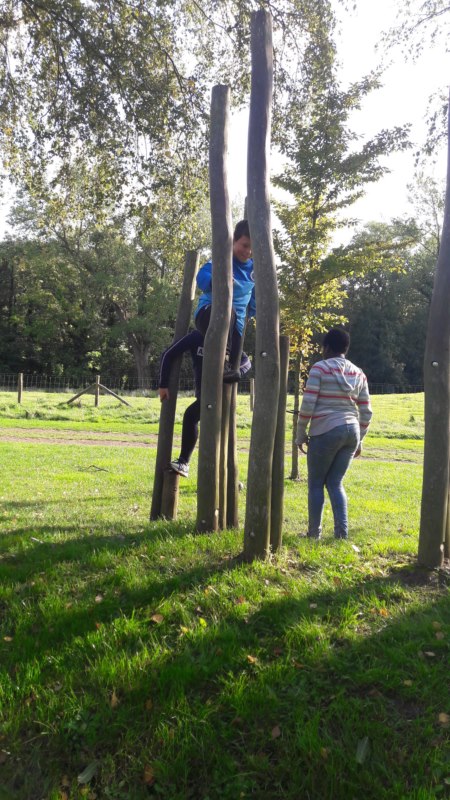 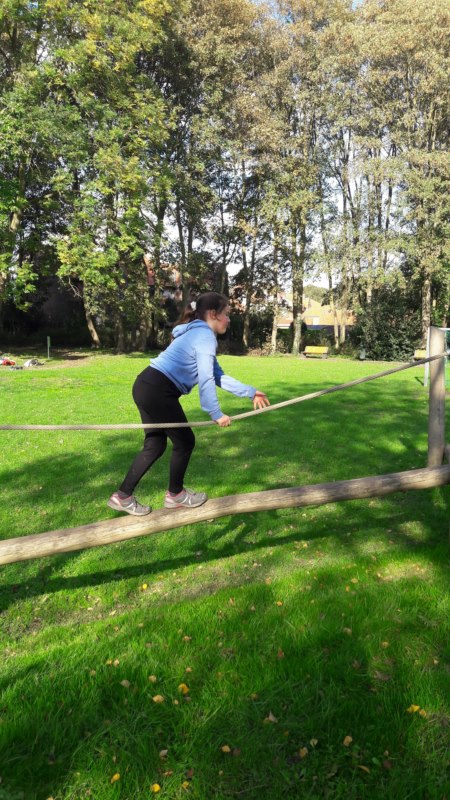 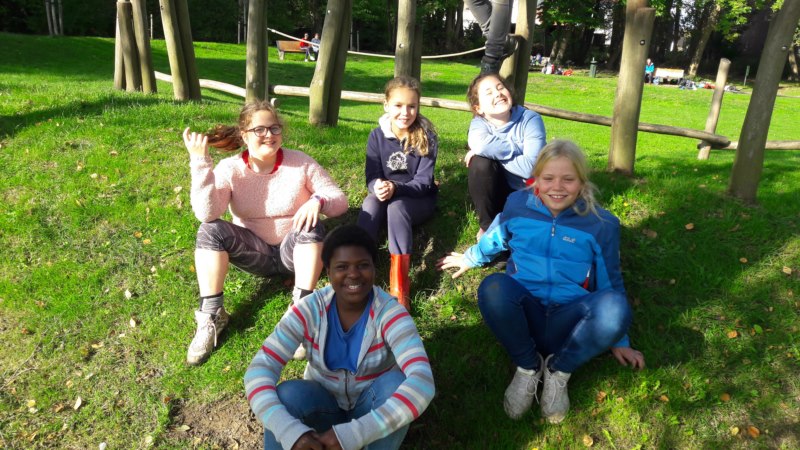 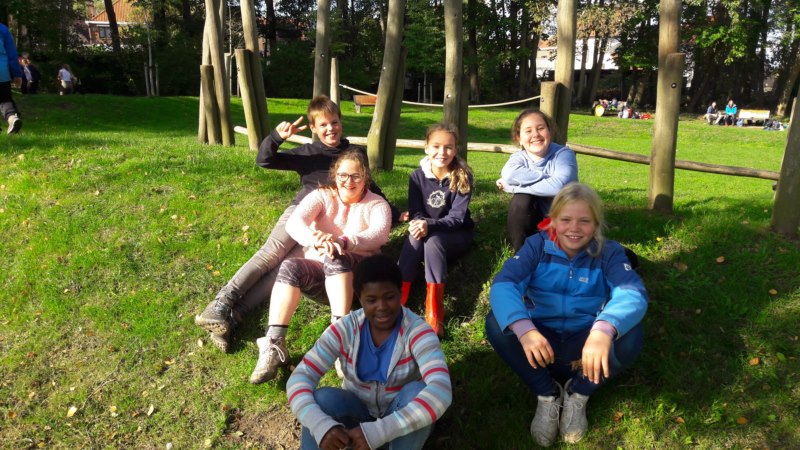 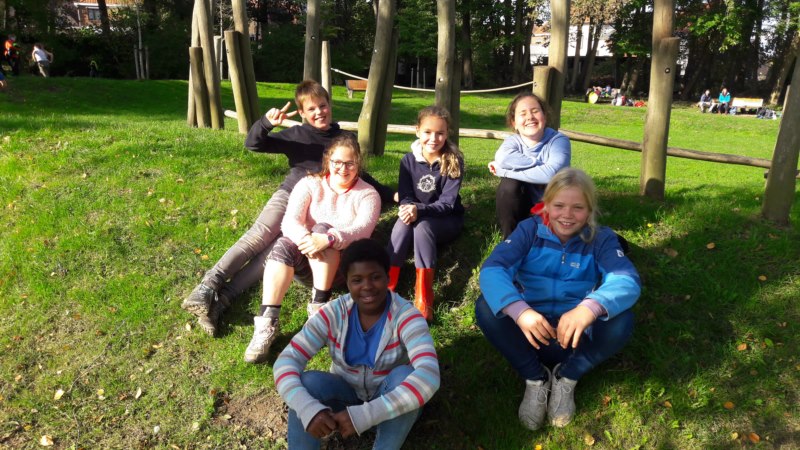 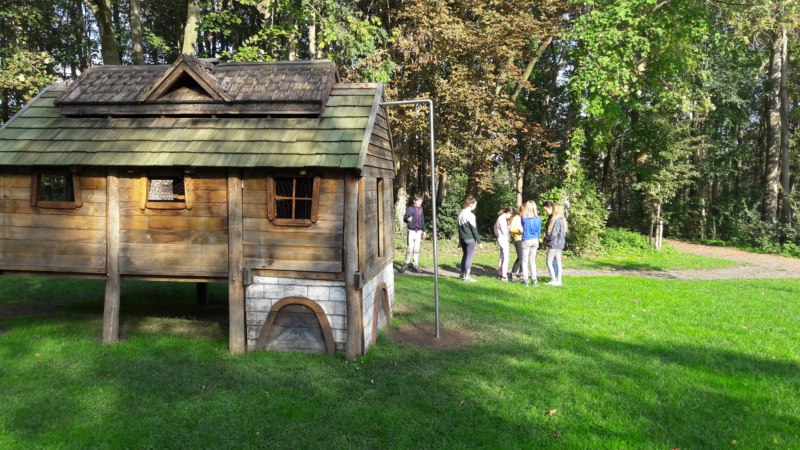 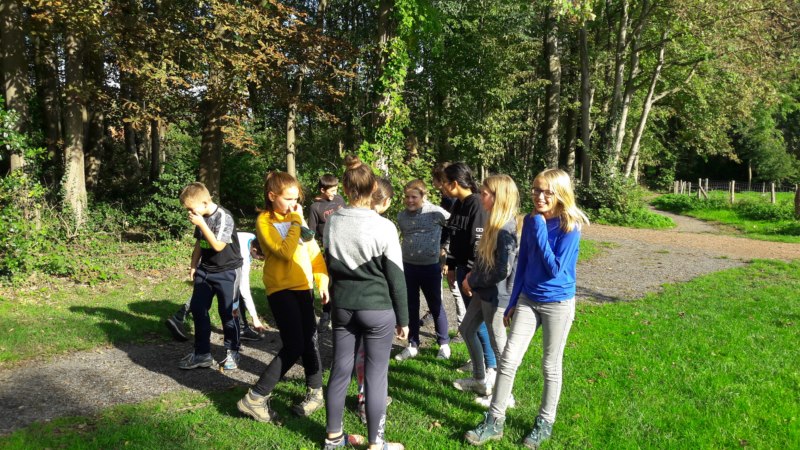 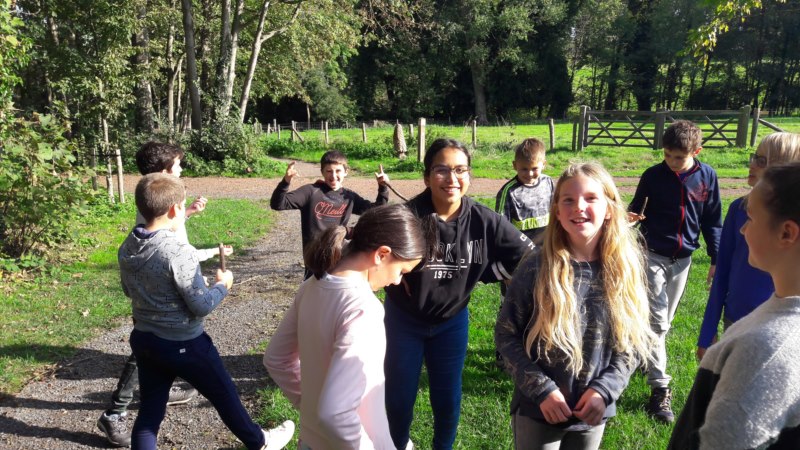 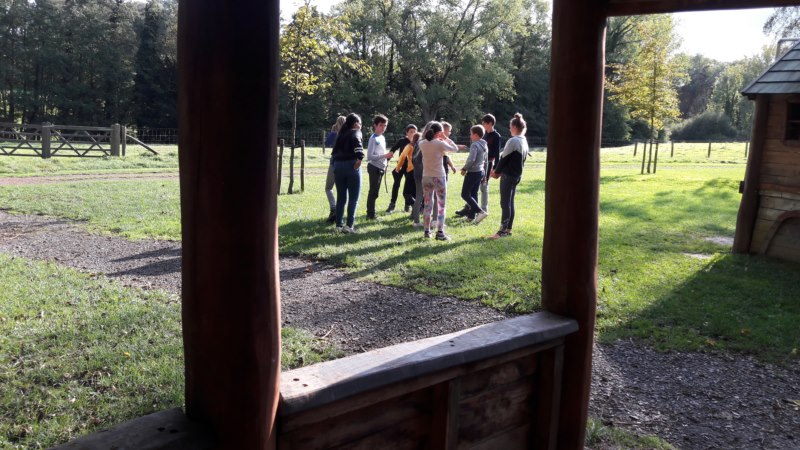 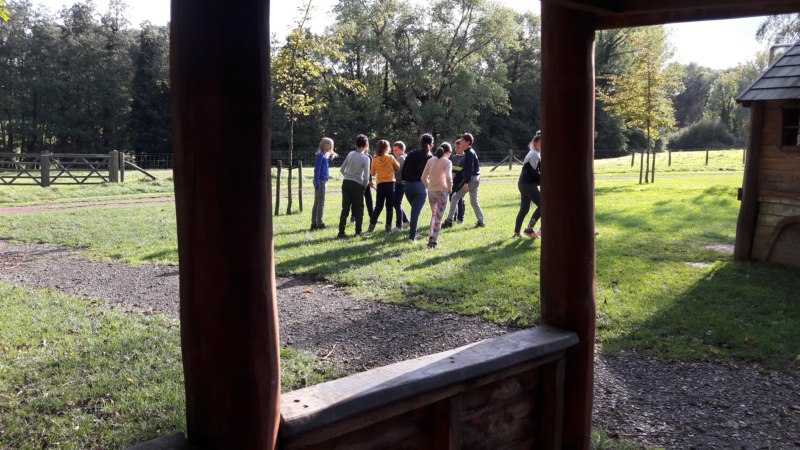 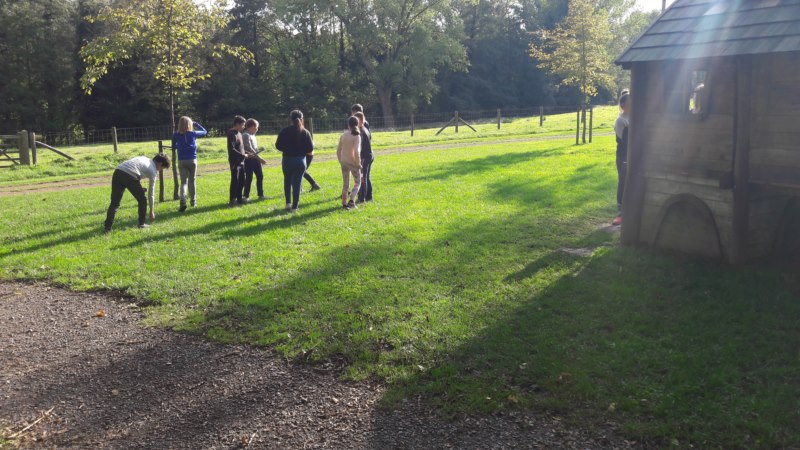 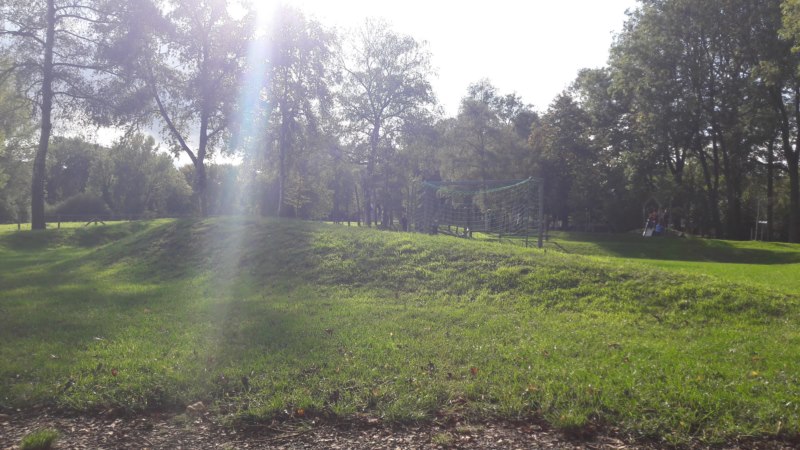 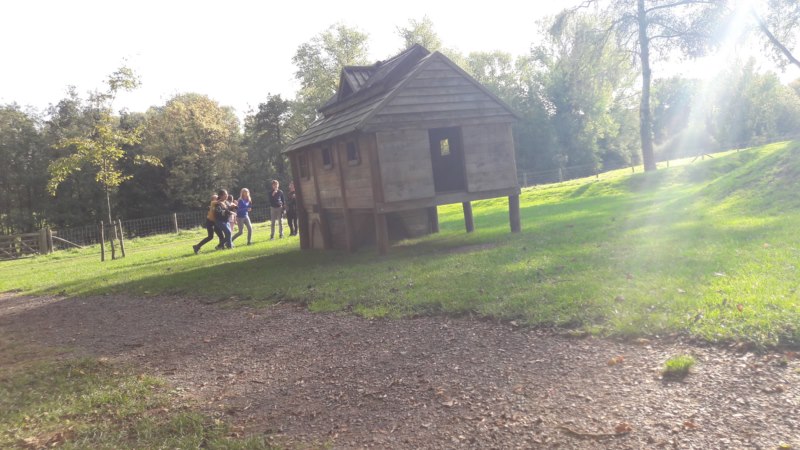 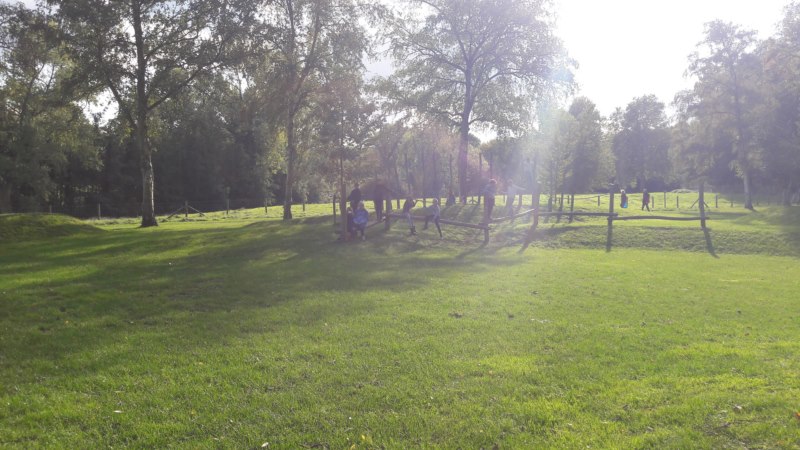 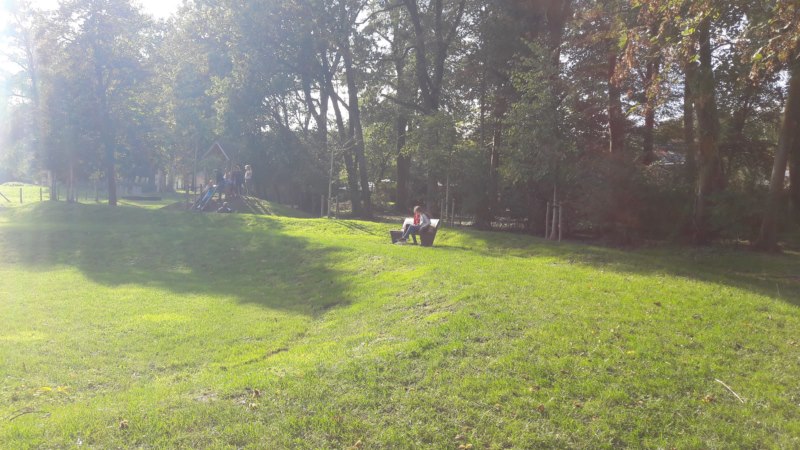